Diversity in Leadership .Regional and National Context
Jane Moore
Director of Children and Family Services, Leicestershire County Council
Regional improvement plan
.
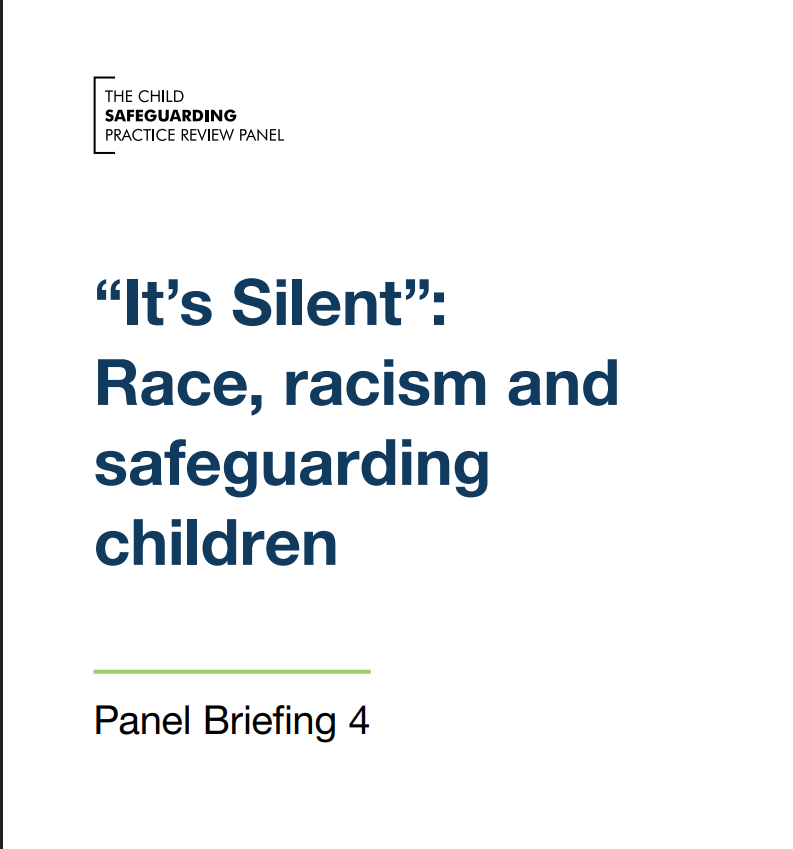 ‘no specific naming or use of the term ‘racism’ in any of the reviews looked at’



‘reviews were “silent” about the presence of racial bias in professionals’ decision making and on the role of racism in services’ responses to families.’
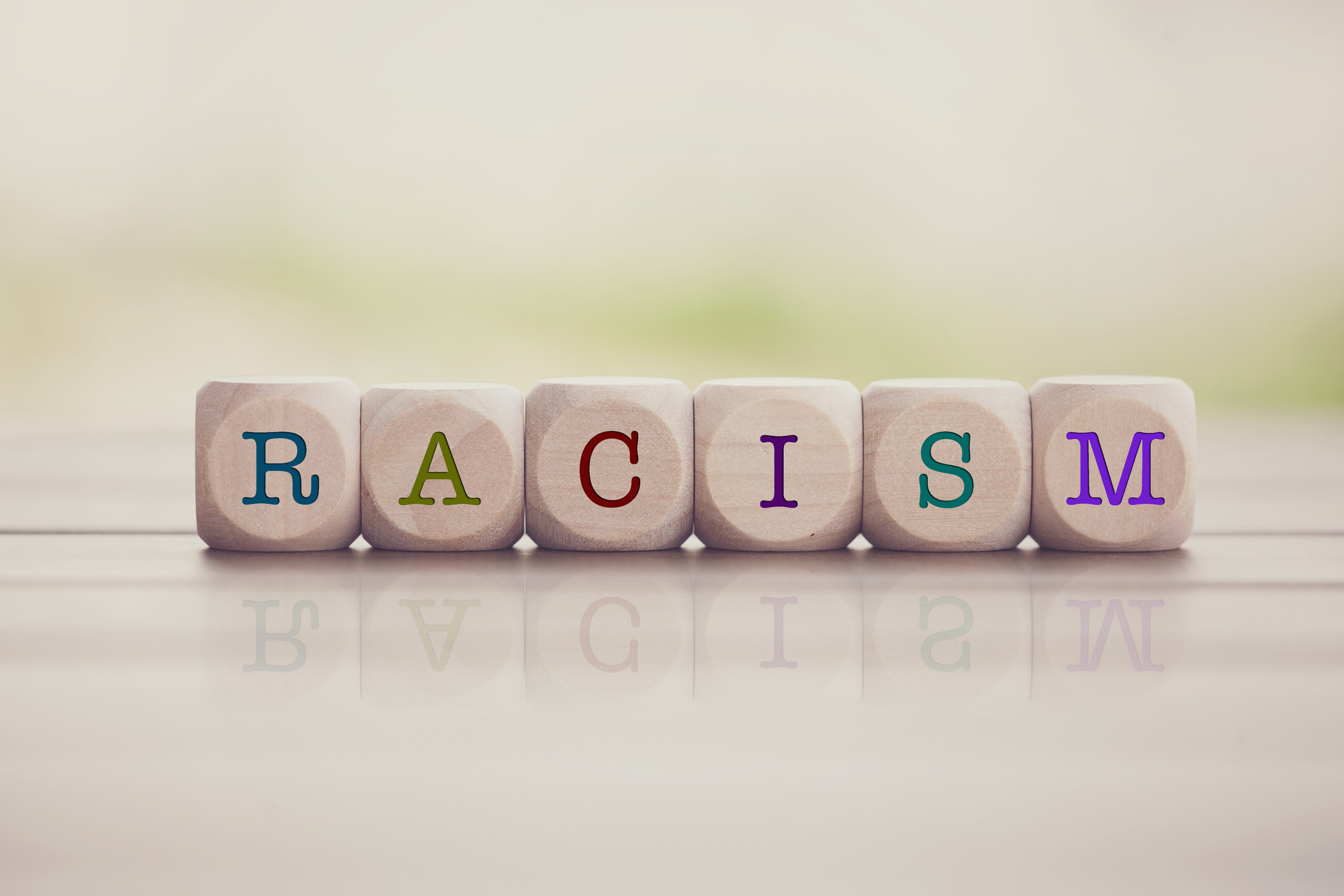 White Privilege

Unearned advantage based on race, which can be observed both systemically and individually
White Privilege

Inherent advantages possessed by a white person on the basis of their race in a society characterized by racial inequality and injustice
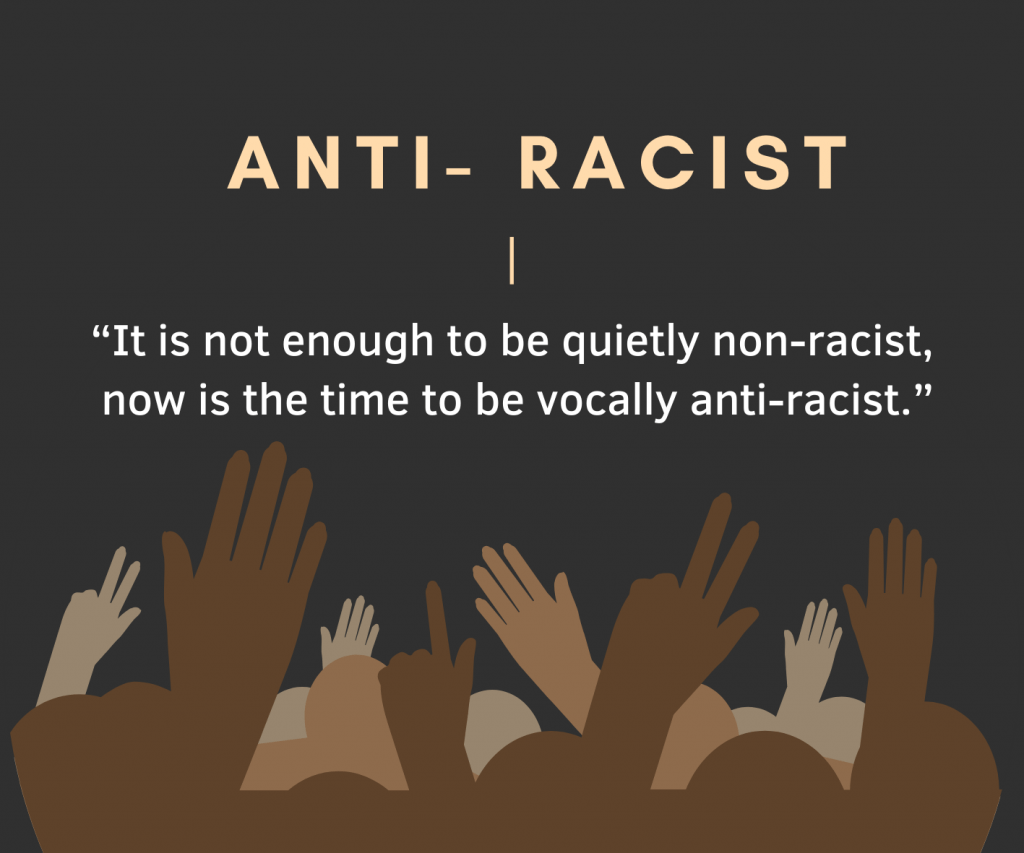 Thank you